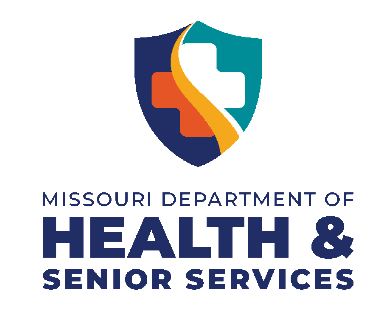 Office of Rural Health and Primary Care (ORHPC)
June 2023
1
DHSS Vision and Mission
ORHPC Vision and Mission 
Vision: Healthy Missourians for life. 
Mission: To be the leader in promoting, protecting and partnering for health.
2
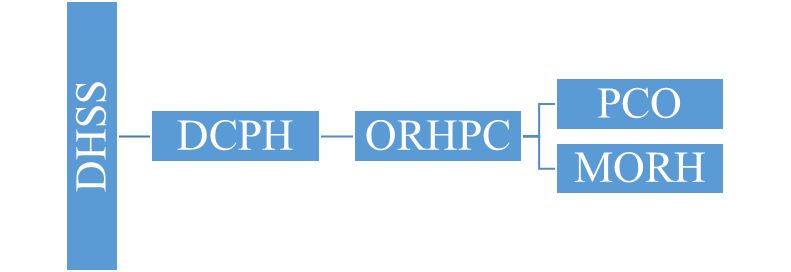 3
Staff Representing ORHPC
4
ORHPC Programs and Grants
5
ORHPC Initiatives
Addressing the health disparities, access to care problems and deficiencies requires innovative initiatives and collaboration and partnerships.
Enhances equitable access to health care services to rural and underserved populations.
Dedicated to improving the health status of Missouri residents in rural and underserved areas.
Collaborating with partners to implement strategies and create impactful outcomes.
Collaborates with local health advocates on community development activities to increase access to health care services and improve the health status of Missourians.
Focusing efforts on increasing access to quality health care services in Missouri’s rural and underserved areas.
Maximizing available resources to assist Missouri’s underserved communities, hospitals, clinics and providers in strengthening rural health care delivery systems.
Addressing social determinants of health as a primary approach to achieving health equity.
https://health.mo.gov/living/families/ruralhealth/ohr-and-pc.php
6
[Speaker Notes: Needs vary among Individuals and communities]
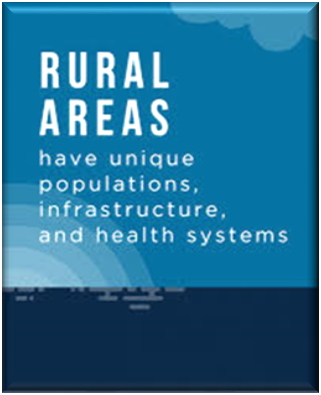 Rural Health Initiatives
Identify obstacles and needs faced by health care providers and patients.
Maximize the use of existing resources to assist rural hospitals, clinics, and providers in strengthening their rural health care delivery systems.
Research, disseminate, and implement innovative health care delivery approaches. 
Monitor, coordinate, and facilitate rural health efforts and activities. 
Provide technical assistance to rural health stakeholders. 
Develop Rural Health Initiatives designed to improve the health of people living in rural areas. 
Collaborate with partners to implement strategies and create impactful outcomes. 
Addressing social determinants of health as a primary approach to achieving health equity. 
https://health.mo.gov/living/families/ruralhealth/
7
[Speaker Notes: Needs vary among Individuals and communities]
MORH Implements Rural Health Initiatives
Efforts include:
Educate Missouri’s youth in rural practice and health professional careers. 
Support schools that offer health professional career training. 
Recruiting and retaining qualified health professionals.
Improving care models to allow for access utilizing technology, such as telehealth.
Improving rural residents’ ability:
To be educated	
Obtain gainful employment and Insurance
Healthier lifestyles 
Access Health Care services
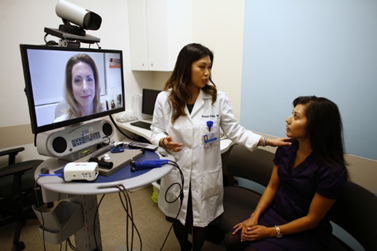 8
MORH Implements Rural Health Initiatives
Efforts include:
Assisting Hospitals and Clinics strengthen their operational and financial systems and operations. 
Educate providers on proper billing. 
Enabling a platform of sharing best practices and data and partnerships. 
Building impactful partnerships.
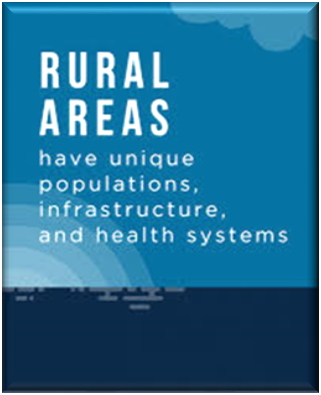 9
The State Office of Rural Health (SORH) Grant
Maintaining a clearinghouse for collecting and disseminating information: 
Website. Rural Spotlight blog (Rural Health Information Center).
Rural Health Information Hub. 
Federal Office of Rural Health Policy Announcement.  
Rural Health Research Gateway.
Listserv and email. 
Monitoring/analyzing to drive technical assistance, recommendations and developing rural health strategies. 
Evaluating data/trends to develop initiatives/strategies to improve health. 
Coordinating with partners to support rural health needs and leverage resources for services, activities and programs.
10
[Speaker Notes: Core Objections of SORH]
SORH Grant Impacts
Provided 25 Letters of Support and 7 partners awarded the grant 
Citizens Memorial Hospital Butterfield Park Medical Center: Rural Public Health Workforce Training Network Program
Mobile Integrated Health (MIH) Network will offer a Community Paramedic training program. 
Citizens Memorial Hospital: Rural Health Network Development Planning Grant
Developing a Community Paramedicine Integrative Network and Community Paramedicine. 
Delta Area Economic Opportunity Corporation: Rural Public Health Workforce Training Network Program
Address health care workforce shortages and lack of coordination of care.
11
[Speaker Notes: Core Objections of SORH]
SORH Grant Impacts
Great Mines Health Center: Rural Public Health Workforce Training Network Program 
Address community health workers and community paramedicine workforce shortages. 
Health Care Collaborative of Rural Missouri: Rural Public Health Workforce Training Network 
Address health equity gaps in the workforce promoting diversity and inclusion and establishing a stronger community connection through a healthcare career network.
Missouri State Alliance of YMCA:  Rural Health Network Development Planning Program Grant 
Develop a sustainable Rural Health Network to address inequities and chronic health outcomes.
Sullivan County Memorial Hospital: Rural Health Network Development Planning Program Grant 
Improve access to healthcare services through partnership with Federally Qualified Health Center.
12
[Speaker Notes: Core Objections of SORH]
Goals of Small Hospital Improvement Program (SHIP) Grant
13
SHIP Grant
The SHIP Grant assists eligible hospitals in meeting the costs of implementing data system requirements established under the Medicare Program, including using funds to assist hospitals in participating in improvements in value and quality to health care such as:
Value-Based Purchasing Programs (VBP)
Accountable Care Organizations (ACOs)
Payment Bundling (PB)
https://health.mo.gov/living/families/ruralhealth/rural-health-hospitals.php
14
[Speaker Notes: Intervention efforts to build capacity, support innovation, promote sustainable improvements in rural health care systems.]
SHIP Grant
Eligible small rural hospitals are located in the United States and its territories and include hospitals with 49 available beds or less. 
These small rural, non-federal hospitals provide short-term, general acute care to their communities. They may be for-profit, not-for-profit, or tribal organizations. Critical access hospitals are also eligible for the SHIP.
https://health.mo.gov/living/families/ruralhealth/ship.php.
15
[Speaker Notes: Intervention efforts to build capacity, support innovation, promote sustainable improvements in rural health care systems.]
Medicare Rural Hospital Flexibility Program (FLEX) Grant
Training and technical assistance to Critical Access Hospitals (CAH) serving patients in rural communities to reduce the financial vulnerability of rural hospitals and improve access to healthcare by keeping essential services in rural communities.
Supports the CAHs to promote quality, operational, and financial improvement processes. 
https://health.mo.gov/living/families/ruralhealth/rural-health-hospitals.php
16
[Speaker Notes: Intervention efforts to build capacity, support innovation, promote sustainable improvements in rural health care systems.]
Medicare Rural Hospital Flexibility Program (FLEX) Grant
CAHs encouraged to report on the Medicare Beneficiary Quality Improvement Project (MBQIP) 
The goal of MBQIP is to improve the quality of care provided in critical access hospitals (CAHs), by increasing quality data reporting by CAHs and then driving quality improvement activities based on the data. 
https://www.ruralcenter.org/tasc/mbqip 
The Critical Access Hospital Measurement and Performance Assessment System (CAHMPAS) is a tool that lets you explore Critical Access Hospitals’ (CAHs) performance on financial, quality, and community-benefit measures.
https://cahmpas.flexmonitoring.org/
17
[Speaker Notes: Intervention efforts to build capacity, support innovation, promote sustainable improvements in rural health care systems.]
Stroudwater Associates
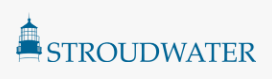 Stroudwater Associates,  in partnership with the Missouri Office of Rural Health and Primary Care, work with MO CAHs to implement and successfully sustain quality improvement strategies and support participation in the MBQIP program.
Contact The Stroudwater Team
Carla Wilber, Senior Consultant: cwilber@stroudwater.com
Lindsay Corcoran, Senior Consultant:  lcorcoran@stroudwater.com
Christie Bishop, Consultant: cbishop@stroudwater.com
Megan Zook, Project Coordinator: mzook@stroudwater.com
Program activities include: 
Quarterly/Bi-Annual Meetings
Education Session
Peer-2-Peer Learning
QI-MBQIP Technical Assistance
Swing bed Learning Network
Stroudwater: https://www.stroudwater.com/
Warbird Consulting Partners
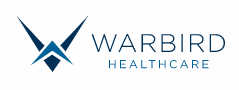 Warbird Consulting Partners,  in partnership with the Missouri Office of Rural Health and Primary Care, work with MO CAHs to provide Operational and Financial resources and assistance. The Warbird team is available to answer questions, assist with strategy, discuss operational issues and address revenue cycle concerns.
Program Activities Include: 
Pricing Transparency Reviews
Revenue Capture Assessments
Policy and Procedure Reviews and Modifications
Educational Webinars 
Strategic Pricing Analysis
No Surprises Act Discussion
Operational Strategy Sessions
Contact The Warbird Team
John Behn, Senior Consultant: jbehn@warbirdcp.com
Warbird: https://www.warbirdconsulting.com/
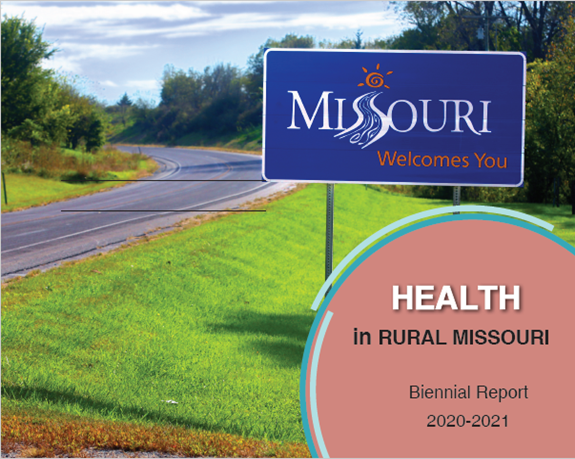 Rural Health Webpage: https://health.mo.gov/living/families/ruralhealth/index.php 
Rural Health Publications: 
https://health.mo.gov/living/families/ruralhealth/publications.php
https://health.mo.gov/living/families/ruralhealth/pdf/biennial2020.pdf  

Biennial Report published every 2 years.
Focuses on rural health factors, data and issues that impact the health of Missouri’s 2.06 million rural residents.
Demonstrates impacts on Missouri’s aging population, chronic disease, Coronavirus Disease 2019 (COVID-19), infant and child mortality, and access to care. 
Recommendations to the Governor and General Assembly.
Biennial Report 
Current Publication 
2020-2021
20
Primary Care Office and Publications
Primary Care webpage: 
https://health.mo.gov/living/families/primarycare/index.php 
Publications: 
https://health.mo.gov/living/families/primarycare/publications.php 
Primary Care Resource Initiative For Missouri (PRIMO) Annual Report: 
https://health.mo.gov/living/families/primarycare/primo/pdf/legislative-update2020.pdf 
Primary Care Needs Assessment (PCNA) Report:
https://health.mo.gov/living/families/primarycare/pdf/primary-care-needs-assessment-2020.pdf
21
Rural Spotlight blog
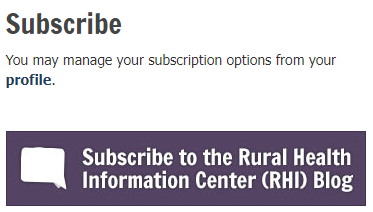 Missouri Health Professional Student Loan and Loan Repayment Programs
There are 4 Programs offered through DHSS: https://health.mo.gov/living/families/primarycare/hpl-lr/index.php 
Designed to increase access to health care in HPSAs.
Recruitment/retention of providers in HPSAs.   
Awards student and loan repayment funds to qualified students and providers.
Earn forgiveness by serving at DHSS-approved sites.
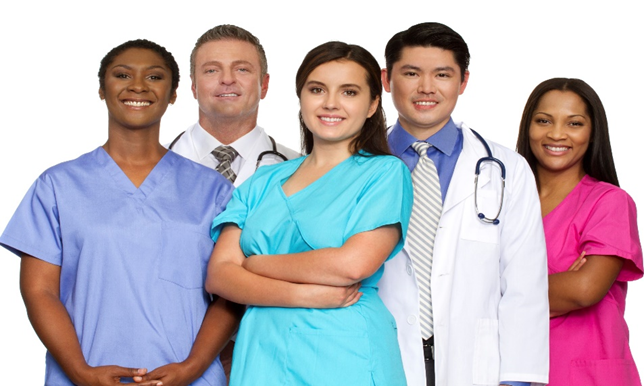 23
[Speaker Notes: There are four (4) Health Professional Loan and Loan Repayment Programs offered through DHSS.]
Health Professional Loan and Loan Repayment Programs: Main Page
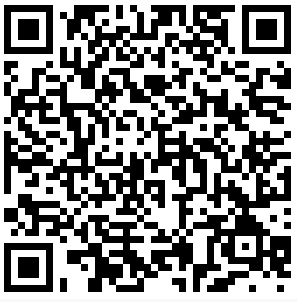 Student Loan and Loan Repayment Programs
Missouri State Funding Opportunities
State funding opportunities are posted on the Missouri Buys webpage: https://missouribuys.mo.gov/bidboard 
To apply for a State funding opportunity, follow step-by-step instructions for submitting bids: https://missouribuys.mo.gov/media/pdf/online-bid-response-instructions 
Not limited to just DHSS opportunities.
Filter the search by bid type, commodities, and the state agency. 
Additional funding opportunities posted on the DHSS Invitation for Bids or Proposals webpage: https://health.mo.gov/information/publicnotices/invitations/index.php 
Follow the directions associated with the funding opportunity you select.
Contact ORHPC
Office of Rural Health and Primary CareMissouri Department of Health and Senior Services PO Box 570 Jefferson City, MO 65102-0570 

Telephone: 573-751-6441Fax: 573-522-8146 
Email: 	ORHPCinfo@health.mo.gov	DHSS.LoanRepayment@health.mo.gov 
Webpages: https://health.mo.gov/living/families/ruralhealth/index.php 
https://health.mo.gov/living/families/primarycare/